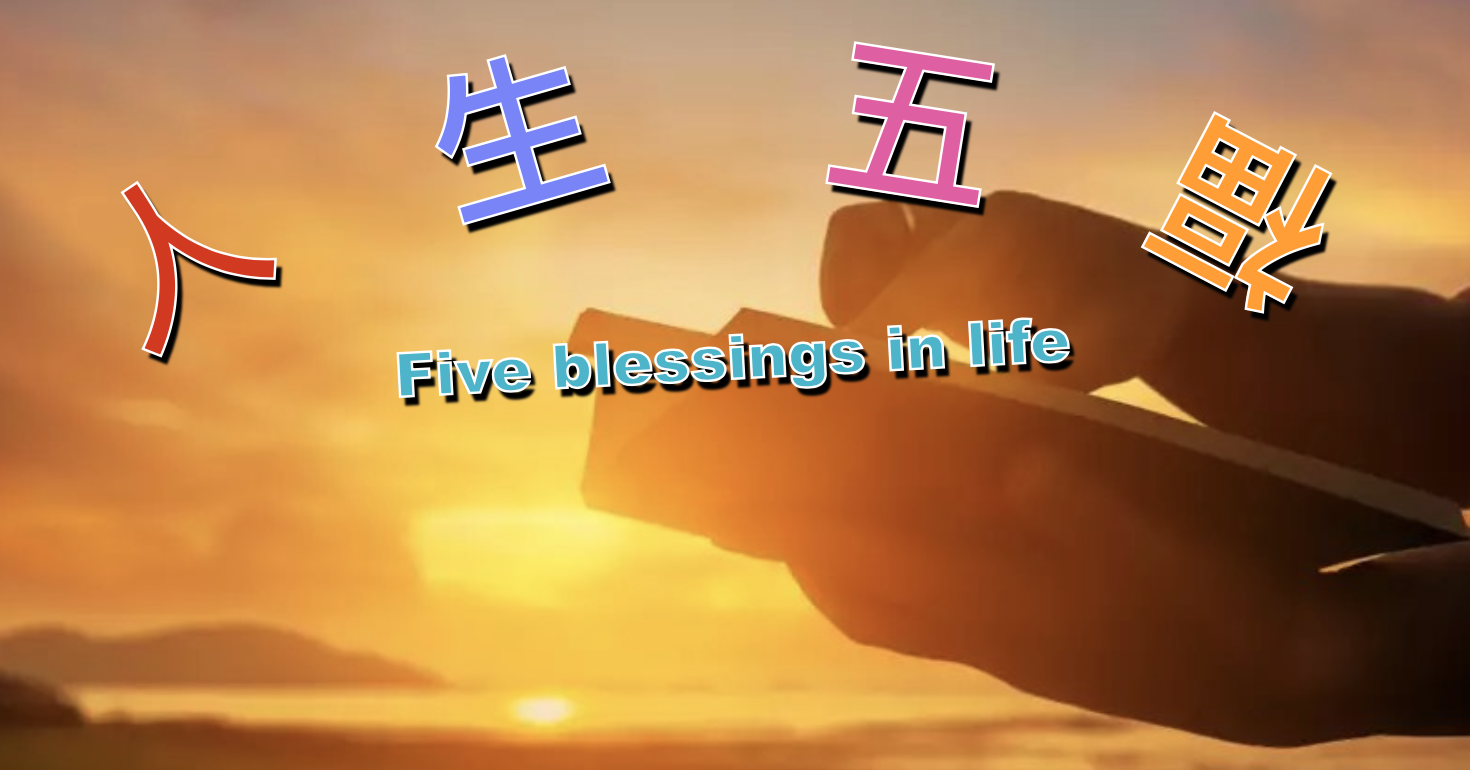 房正豪牧师
Rev. Steven Fang
1) 知福：知道从独一真神来的
才是真福。
 Knowledge of blessings: Knowing the blessings that come from the only true God That is the true blessing.
耶利米书 Jeremiah 31:3
3 古时耶和华向以色列显现，说，我以永远的爱爱你，因此我以慈爱吸引你。
3 The Lord appeared to us in the past, saying:
“I have loved you with an everlasting love;
    I have drawn you with unfailing kindness.
诗篇 Psalm 145:9
9 耶和华善待万民，他的慈悲，覆庇他一切所造的
9 The Lord is good to all;
    he has compassion on all he has made.
认识福气的源头
是从神来的
 Knowing the Source of Blessing is from god
罗马书 Romans 5:6-8
6 因我们还软弱的时候，基督就按所定的日期为罪人死。
6 You see, at just the right time, when we were still powerless, Christ died for the ungodly.
7 为义人死，是少有的，为仁人死，或者有敢作的。
 7 Very rarely will anyone die for a righteous person, though for a good person someone might possibly dare to die. 
8 惟有基督在我们还作罪人的时候为我们死，神的爱就在此向我们显明了。
8 But God demonstrates his own love for us in this: While we were still sinners, Christ died for us.
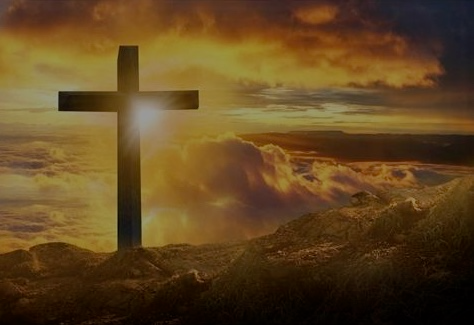 十架彰显神的大爱
 The Cross Shows God's Great Love
知道什么福气？
What blessing do you know?
1. 我们有永生的福气
We have the blessing of eternal life
2. 祷告蒙神垂听的福气
2. The blessing of prayer being heard by God
3. 我们有圣灵内住的福气
3. We are blessed with the indwelling of the Holy Spirit
2) 惜福：珍惜神给的祝福
Cherish Blessings: Cherish the blessings given by God
3) 傳福：父母要把屬靈承傳給孩子
Spiritual Heritage: Parents must pass on God’s Blessing  to their children
申命记 Deuteronomy 30:15~18
15 看哪，我今日将生与福，死与祸，陈明在你面前。
15 See, I set before you today life and prosperity, death and destruction
16 吩咐你爱耶和华你的神，遵行他的道，谨守他的诫命，律例，典章，使你可以存活，人数增多，耶和华你神就必在你所要进去得为业的地上赐福与你。.
16 For I command you today to love the Lord your God, to walk in obedience to him, and to keep his commands, decrees and laws; then you will live and increase, and the Lord your God will bless you in the land you are entering to possess.
17 倘若你心里偏离，不肯听从，却被勾引去敬拜事奉别神
17 But if your heart turns away and you are not obedient, and if you are drawn away to bow down to other gods and worship them,
18 我今日明明告诉你们，你们必要灭亡。在你过约旦河，进去得为业的地上，你的日子必不长久。
18 I declare to you this day that you will certainly be destroyed. You will not live long in the land you are crossing the Jordan to enter and possess.
诗篇 Psalm 30:15~18
10 你们要休息，要知道我是神。我必在外邦中被尊崇，在遍地上也被尊崇。
10 He says, “Be still, and know that I am God;
    I will be exalted among the nations,
    I will be exalted in the earth.”
4) 分福：分享福音
傳福音 = 傳耶穌
Blessing: Sharing the Gospel
evangelism = Share Jesus
5) 享福：享受在基督里丰盛生活
Blessings: enjoy an abundant life in Christ
诗篇 Psalm 46:10
10 你们要休息，要知道我是神。我必在外邦中被尊崇，在遍地上也被尊崇。
10 He says, “Be still, and know that I am God;
    I will be exalted among the nations,
    I will be exalted in the earth.”
腓利比书 Psalm 46:10
10 我靠主大大地喜乐，因为你们思念我的心，如今又发生。你们向来就思念我，只是没得机会。
10 I rejoiced greatly in the Lord that at last you renewed your concern for me. Indeed, you were concerned, but you had no opportunity to show it.
11 我并不是因缺乏说这话，我无论在什么景况，都可以知足，这是我已经学会了。
11 I am not saying this because I am in need, for I have learned to be content whatever the circumstances.
12 我知道怎样处卑贱，也知道怎样处丰富，或饱足，或饥饿，或有余，或缺乏，随事随在，我都得了秘诀。
12 I know what it is to be in need, and I know what it is to have plenty. I have learned the secret of being content in any and every situation, whether well fed or hungry, whether living in plenty or in want. 
13 我靠着那加给我力量的，凡事都能作。
13 I can do all this through him who gives me strength.
人生五福
1. 知福 Know the blessing ➡️ ❓ 
2. 惜福 Cherish blessings ➡️ ❓ 
3. 传福 Evangelize ➡️ ❓ 
4. 分福 Share happiness ➡️ ❓ 
5. 享福 Enjoy the blessing ➡️ ❓